Transport Across Membranes
Our Goal Today and Tomorrow...
Analyse the structure and function of the cell membrane
What We Already Know...
Cell Membrane
Phospholipid Bilayer
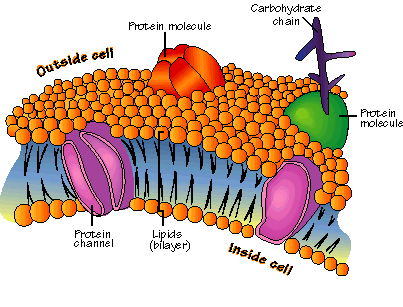 Phospholipid Bilayer
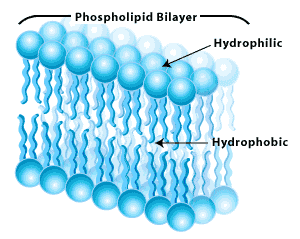 http://www.biologycorner.com/resources/lipidbilayer.gif
Phospholipid Bilayer
Outer surface is polar (phosphate groups)
Cells mix freely with polar molecules in their environment such as water
Middle of the layer are the fatty acids which are not water soluble
Proteins
Serve many functions in the cell membrane
Receptor Sites for molecules outside of the cell to attach to the cell (Ex. Hormones)
Protein Channels – areas for lipid insoluble molecules to enter the cell (Ex. Water) 
Proteins thus contribute to  the permeability of the cell
Differ from cell to cell
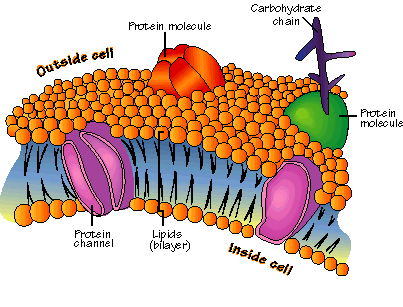 Carbohydrates
Glycolipids
carbohydrates attached to the phospholipids
Glycoproteins
 carbohydrates attached to proteins
Label different types of cells (Ex. Antigens)
Plant cells do not have these carbohydrate chains
Differ from cell to cell
Carbohydrates
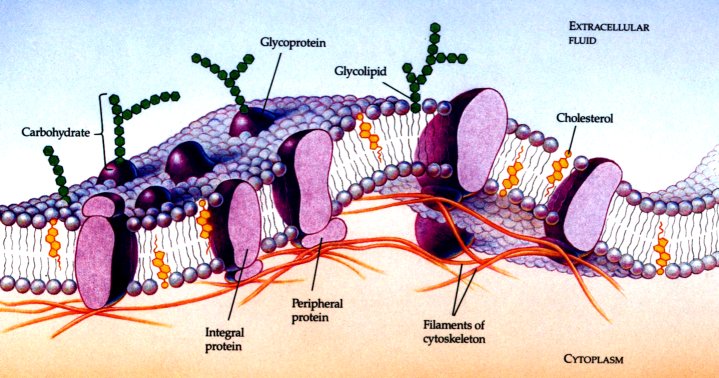 http://lamp.tu-graz.ac.at/~hadley/nanoscience/week4/membrane.jpg
Cholesterol
Inserts itself among phospholipids
Prevents the membrane from being too “fluid” but not too rigid
Decreases the membranes permeability to small water soluble molecules
Cholesterol
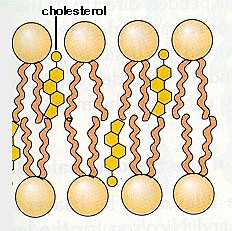 Cell Membrane Properties
Selectively Permeable
Property of the membrane that allows it to select what materials move into and out of the cell
Cell can ensure some things do not enter the cell
Cell Membrane Properties
Fluid Mosaic Model
What is a mosaic?
What is a fluid?
Mosaic: there are many different types of proteins in the cell membrane
Fluid: electron microscopy revealed that these molecules can move through the bilayer
In Review
apply knowledge of organic molecules – including phospholipids, proteins, glycoproteins, glycolipids, carbohydrates, and cholesterol – to explain the structure and function of the fluid-mosaic membrane model

2) identify the hydrophobic and hydrophilic regions     
    of the phospholipid bilayer

3) explain why the cell membrane is described as 
    “selectively permeable”
Diffusion
Osmosis
Protein Assisted Transport
Vesicles
Transport Across Membranes
Diffusion
Passive process (requires no energy)
Driven by concentration differences
Rate of diffusion generally depends on:
Concentration
Solutions, Solvent, Solute
Concentration Gradient
Temperature
Shape and Size of Ion/Molecule
Ion Charge
Viscosity
Movement of Medium
Cytoplasmic Streaming
[Speaker Notes: No membrane required – perfume through a room.]
Diffusion
A particle’s solubility and polarity also affect its ability to move through a cell membrane
Substances that move readily through membranes:
Small lipid soluble molecules
Non-polar gases
[Speaker Notes: No membrane required – perfume through a room.]
Diffusion
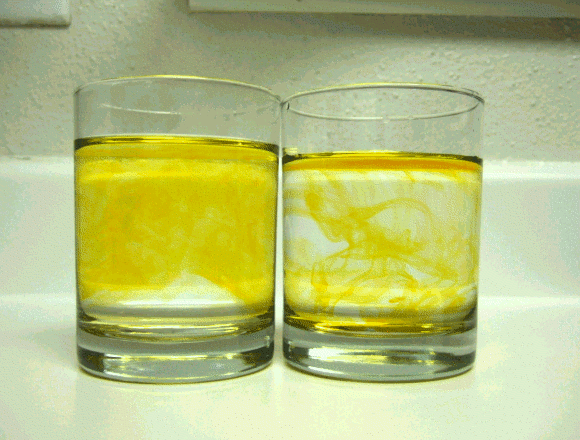 http://upload.wikimedia.org/wikipedia/commons/e/eb/Diffusion.gif
Diffusion
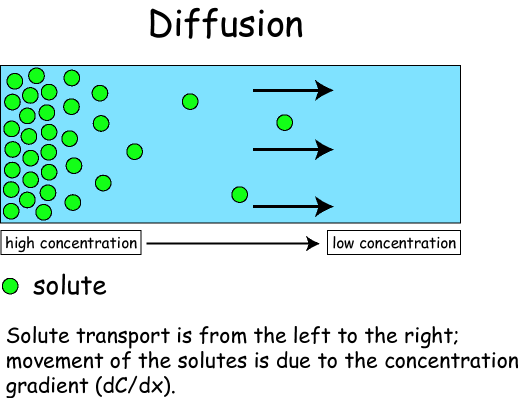 http://epswww.unm.edu/coursinf/eps462/graphics/diffusion.gif
Osmosis
Diffusion of water
In living things water is a solvent
Moves up the solute concentration gradient 
Solute concentration evens out as it is diluted by water
Some molecules, larger molecules in particular, cannot pass easily through the membrane - water can move through the membrane to dilute its concentration
Osmosis
Terms to know:
Hypertonic
Hypotonic
Isotonic
Osmotic Pressure
Plasmolysis
Deplasmolysis
Crenated
Hemolysis
Turgidity
Turgor Pressure
Osmosis
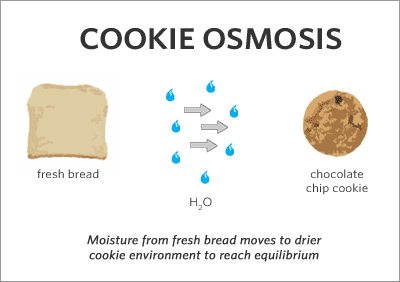 http://www.megnut.com/images/cookie_osmosis.gif
Osmosis
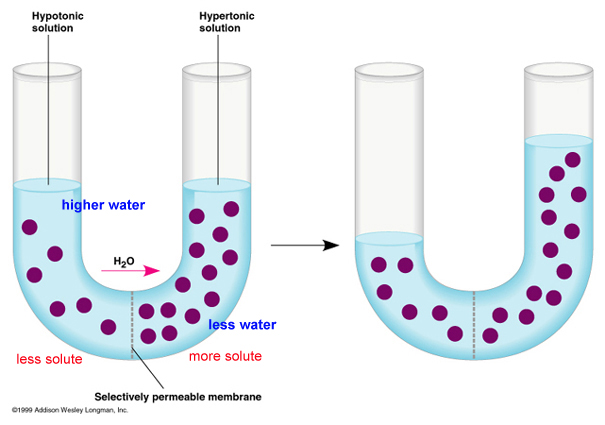 http://www.biologycorner.com/resources/osmosis.jpg
Osmosis in Red Blood Cells
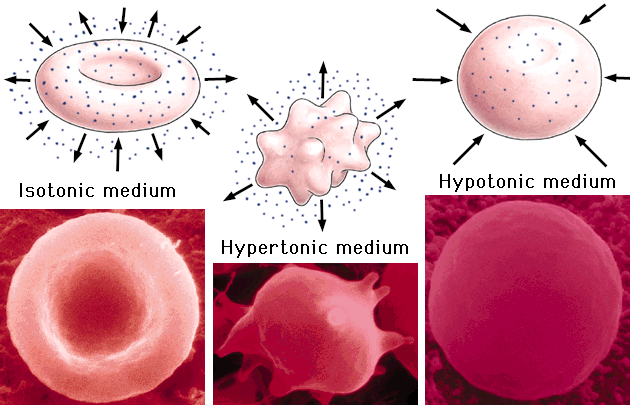 https://www.msu.edu/~knickerk/webquest/osmosis2.gif
Remember Our Goal...
Analyse the structure and function of the cell membrane
Other Forms of Transport
Protein Assisted Transport
Proteins embedded in the membrane
Specific proteins carry specific solutes
Solute particle attaches to the protein causing the protein to change shape allowing the particle to move through the membrane (in or out)
Protein Assisted Transport
Two types of protein assisted transport:
Facilitated Transport (same laws as diffusion, no energy required)
Active Transport (move against the concentration gradient – requires energy)
To Summarize thus Far...
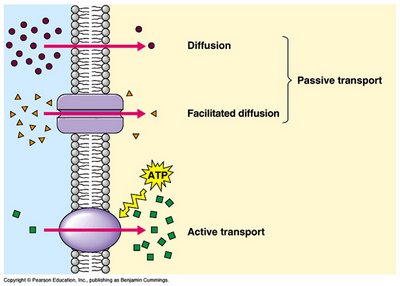 http://2.bp.blogspot.com/_v2GFIISzHOU/R7lPf2YflUI/AAAAAAAAACk/-7hq4edM1TM/s400/Facilitated%2BTransport.jpg
Vesicles
Used for largest substances
Vesicles come into contact with the membrane, they fuse into it and open its surface releasing the contents of the vesicle either into the cell or outside of the cell
Exocytosis (materials released outside of cell)
Ex. Secretion of some hormones
Endocytosis (materials entering cell)
Ex. Phagocytosis
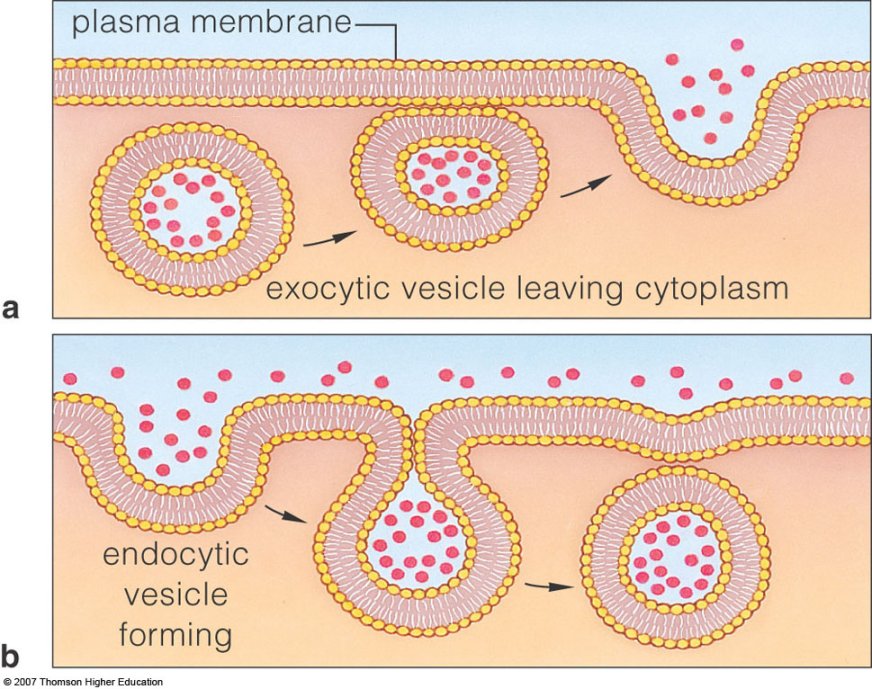 http://www.yellowtang.org/images/0322.jpg
Surface Area: Volume
Goal for this Final Section
Explain why cells divide when they reach a particular surface area-to-volume ratio
Surface Area/Volume Ratio
A cell’s size is very important for its survival
Materials entering and leaving a cell will alter its size
Environment can also change a cells size (Ex. Osmosis in a cell placed in distilled water)
Growth changes size of cell
Surface Area/Volume Ratio
Surface Area:Volume
This ratio is crucial to the balance of obtaining enough nutrients through its membrane and its ability to get rid of wastes
As a cell grows its volume increases faster than its surface area changing the ratio
If this ratio changes a cell can die, change shape or function or divide
However most specialized cells die if their SA:V is changed for too long
Single Cube (Small Cell)
Larger Cube (Bigger Cell)
Surface Area = 1 x 6 sides = 6
Volume = 1 x 1 x 1 = 1
SA:V = 6:1
Surface Area = 4 x 6 sides
Volume = 2 x 2 x 2 = 8
SA:V = 24:8 = 3:1









This cell will have larger nutrient needs but less area to get nutrients in!!
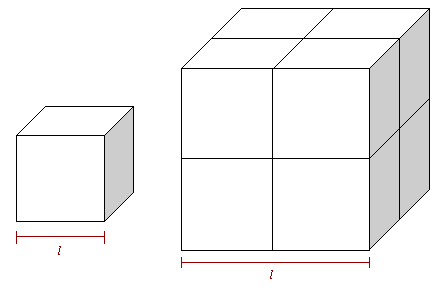 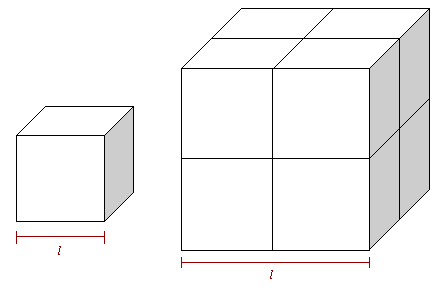 In Summary